MY SCHOOL
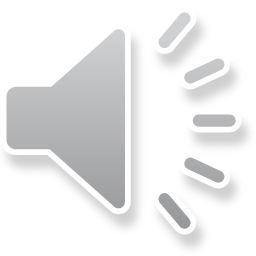 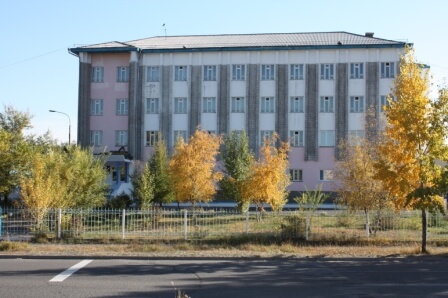 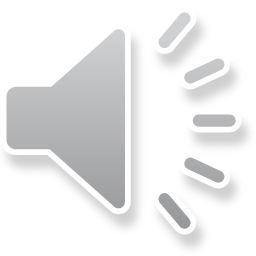 HI
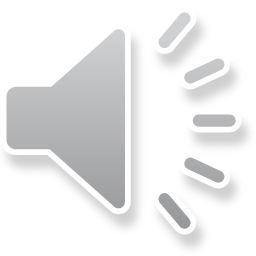 OUR CLASSROOM
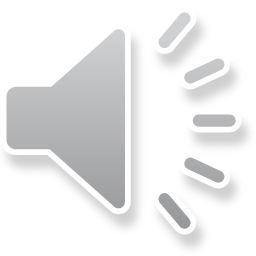 OUR  PROFILE
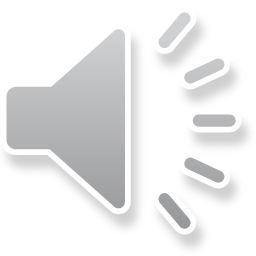 DECORATION
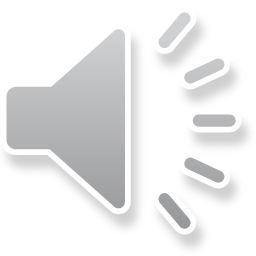 STAIRS TO 2nd FLOOR
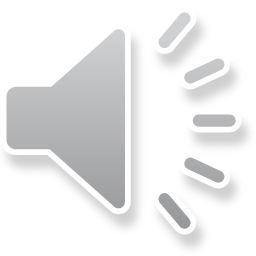 HALL
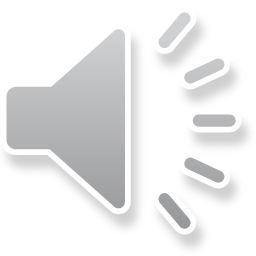 WATER DISPENSER
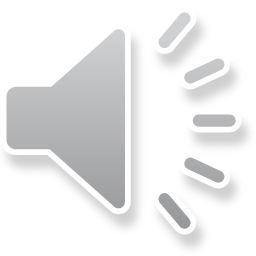 OUR GRADUATES
English Classroom
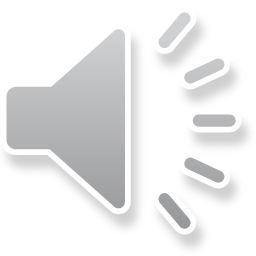